Omgaan met onbegrepen gedrag
Probleemgedrag?
Probleemgedrag noemen wij vanaf nu onbegrepen gedrag. 
Wat vinden jullie hiervan?
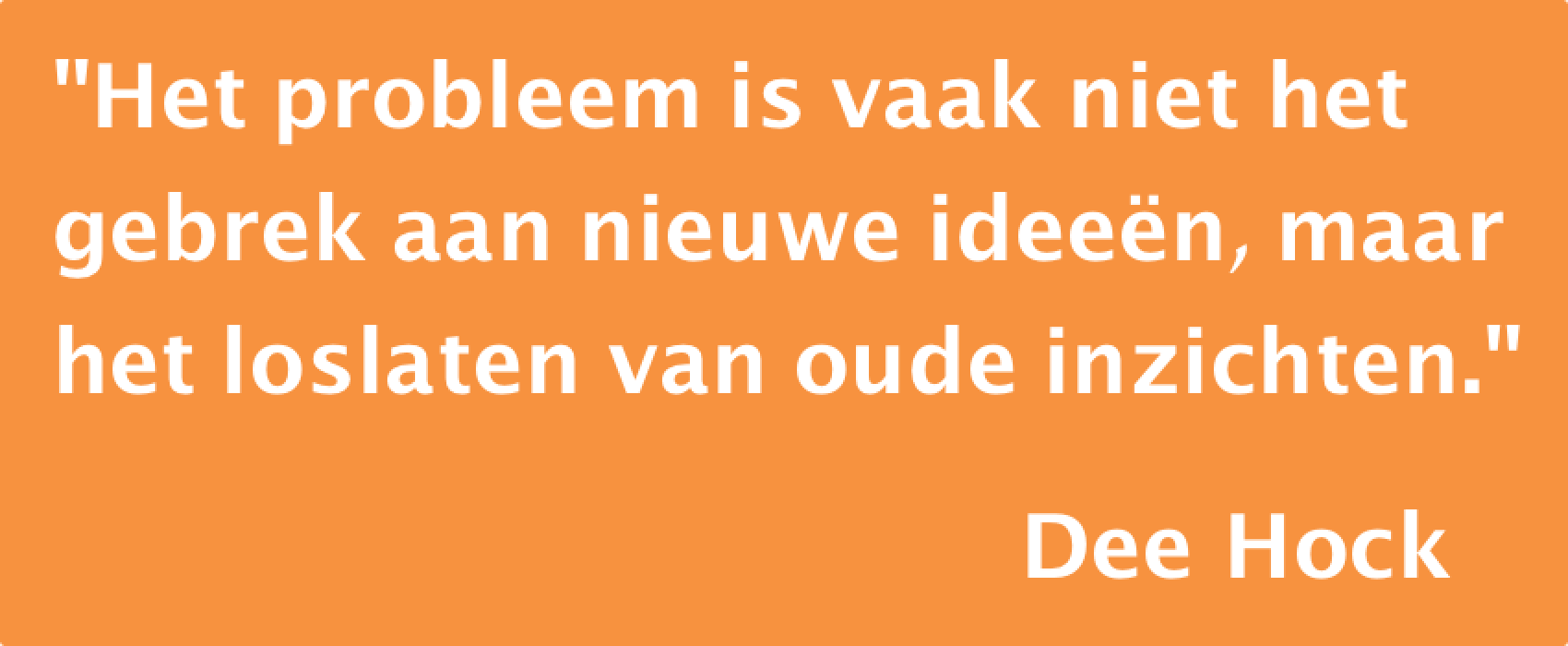 Voorbeelden van onbegrepen gedrag
Sociaal terugtrekken
Beschuldigen 
Suïcidale gedachten
Prikkelbaarheid 
Depressie
Wanen
Agressie
Agitatie
Paranoïdie
Sociale onaangepastheid 
Dag/nachtritmeverstoring
Seksuele ontremming 
Angst
Dwalen 
Humeurveranderingen
Hallucinaties
Wat is onbegrepen gedrag?
Gedrag of emoties van de persoon die door de persoon zelf en/of zijn omgeving als moeilijk hanteerbaar worden ervaren



Bron: Richtlijn omgaan met gedragsproblemen bij dementie
Oorzaken onbegrepen gedrag
Oorzaken zijn te vinden op drie gebieden:
Biologisch
Bijvoorbeeld ziektes, afwijkingen, erfelijkheid
Psychologisch
Bijvoorbeeld karakter, psychische problemen
Sociale factoren
Bijvoorbeeld fysieke omgeving, sociale omgeving als dagbesteding of werk
Mogelijke oorzaken van onbegrepen gedrag
Schade in de hersenen: psychiatrische symptomen
Coping: hoe iemand omgaat met de ziekte
Sociale omgeving: hoe anderen omgaan met de persoon
Ruimtelijke omgeving: te veel of te weinig prikkels 
Onvervulde behoeften
Niet onderkende lichamelijke ziekten (bijvoorbeeld blaasontsteking)
Stress en coping
Gedragsproblemen zijn een manier om de stress die veroorzaakt wordt door een ziektebeeld te verminderen

Bijvoorbeeld je terugtrekken, geen initiatief meer nemen, anderen beschuldigen, negatief zijn over alles
Sociale omgeving
Gedragsproblemen worden veroorzaakt door de manier waarop anderen met de persoon omgaan
Persoonsondermijnende omgangsstrategieën veroorzaken gedragsproblemen
Bijvoorbeeld gevoelens ontkennen, iemand negeren, kleinerend toespreken, alles uit handen nemen
	

Bron: Kitwood T. Dementia reconsidered: the person comes first. Buckingham: Open University Press, 1997.
Ruimtelijke omgeving
Gedragsproblemen als gevolg van te veel of te weinig prikkels in  de omgeving:

Te veel prikkels: geluid, mensen, drukke inrichting, te veel op tafel, onoverzichtelijk maken onrustig en angstig

Te weinig prikkels: geen activiteiten, ziekenhuisachtige omgeving maken apathisch



Bron: Progressively Lowered Stress Treshold Model, Hall, 1994
Omgevingsoorzaken van agitatie
Fel licht
Plotselinge bewegingen
Harde of storende geluiden
Pijnlijke of verstorende handelingen
Deuren die op slot zijn
Vage schaduwen
Onvervulde behoeften
Zich onveilig, niet vertrouwd voelen (veiligheid)
Negatieve zelfwaardering (pos. zelfw) 
Zich alleen voelen (verbondenheid)
Regie kwijt zijn (autonomie)
Zich hulpeloos voelen (afhankelijkheid)
Zich vervelen (iets om handen hebben)
Zich een nummer voelen (identiteit)

Bron: De Lange, 2005
8 kernelementen
Vilans geeft 8 kernelementen weer die belangrijk zijn bij het omgaan met onbegrepen gedrag.

Weten jullie allemaal wat Vilans is?

Vilans helpt ervoor zorgen dat:
De langdurende zorg wint aan kwaliteit, doelmatigheid en veiligheid.
Mensen meer de eigen regie over hun gezondheid en ziekte krijgen.
Mensen zo lang mogelijk zelfstandig en zelfsturend blijven.
Medewerkers hun werk met bezieling en plezier doen.
Vilans zorgt dat zorg beter werkt.
8 kernelementen
Tijdig signaleren van onbegrepen gedrag zodat ingegrepen kan worden voordat escalatie plaatsvindt.
Een gedegen analyse maken van het gedrag met nagaan van oorzaken op lichamelijk, psychisch en sociaal terrein.
Multidisciplinair werken in een team met in ieder geval verzorgende, arts en psycholoog.
De oorzaak van het gedrag aanpakken en niet het gedrag zelf.
8 kernelementen
Eerst psychosociale interventies toepassen. Psychofarmaca worden alleen toegepast wanneer kan worden aangetoond dat psychosociale interventies niet (voldoende) werkzaam zijn (met uitzondering van een lichamelijke oorzaak of bij sprake van een delier of psychose).
Psychofarmaca volgens de richtlijn toepassen tenzij er belangrijke redenen zijn om hiervan af te wijken.
Familie en mantelzorg betrekken bij de analyse en aanpak van het probleem.
Behandeling evalueren met extra aandacht voor het mogelijk staken van behandeling met psychofarmaca.